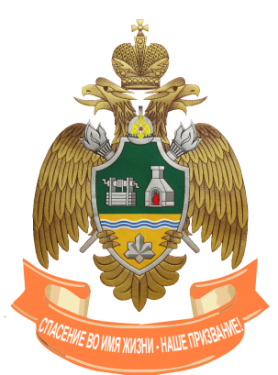 КАНДИДАТЫ ДЛЯ НАЗНАЧЕНИЯ СТИПЕНДИИ Правящего Архиерея Екатеринбургской епархии Русской Православной Церкви
Факультет пожарной и техносферной безопасности
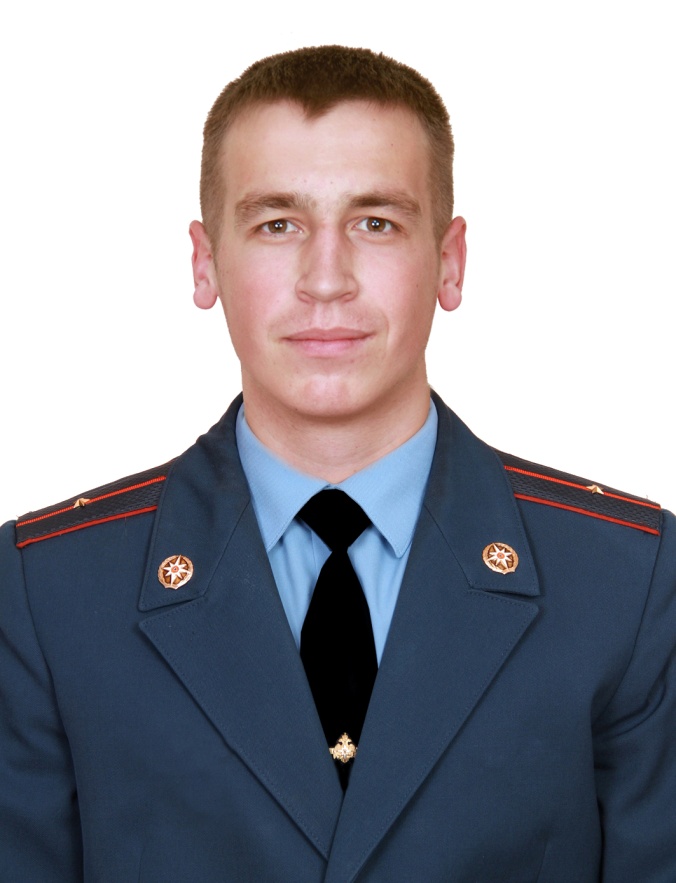 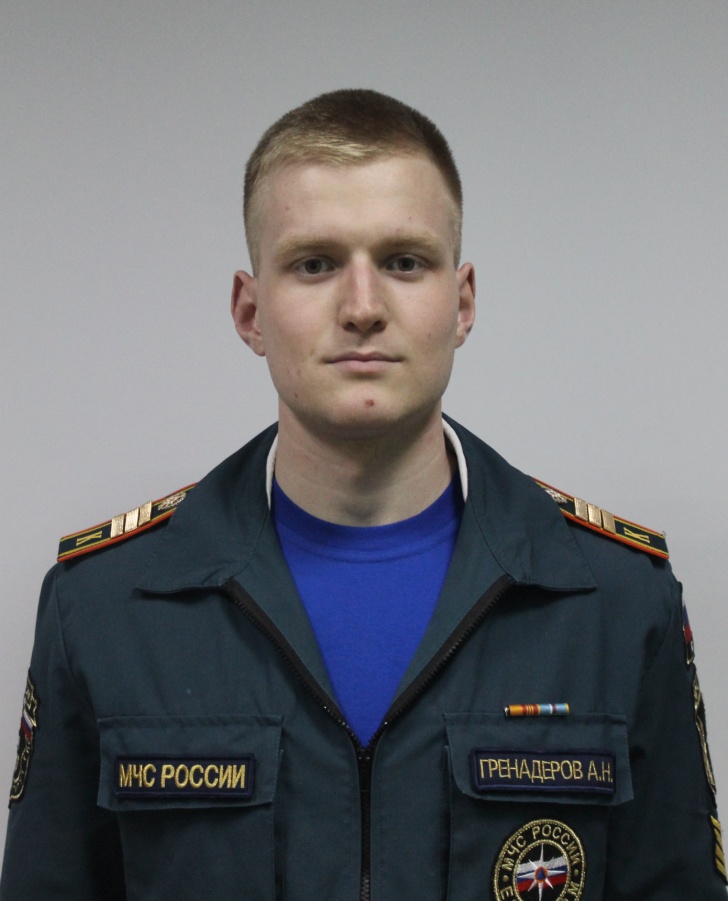 АРТАМОНОВ Н.А.
151 учебная группа
ГРЕНАДЕРОВ А.Н. 
142 учебная группа
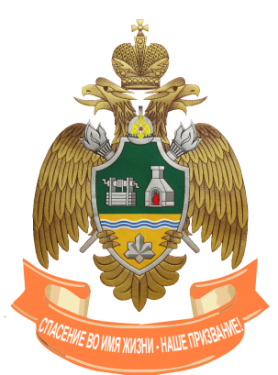 КАНДИДАТЫ ДЛЯ НАЗНАЧЕНИЯ СТИПЕНДИИ Правящего Архиерея Екатеринбургской епархии Русской Православной Церкви
Факультет пожарной и техносферной безопасности
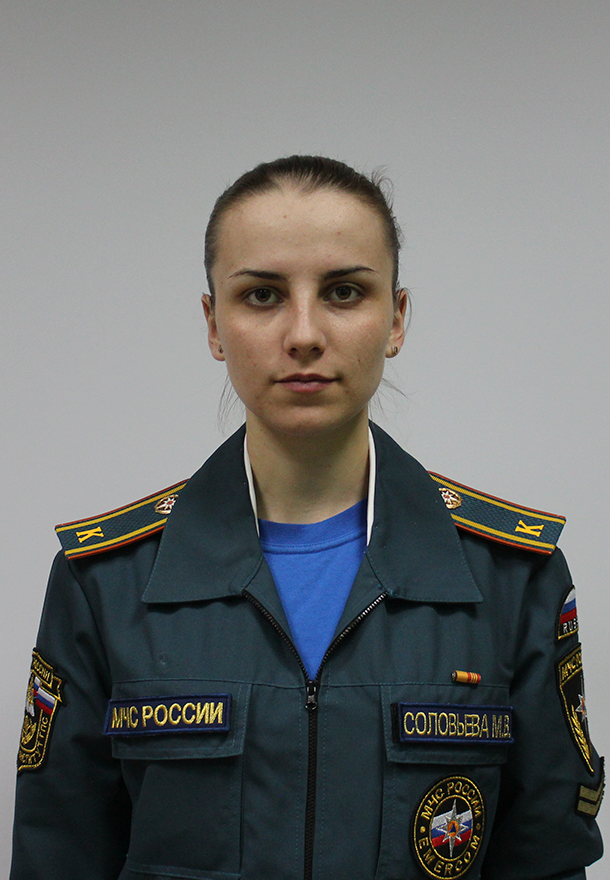 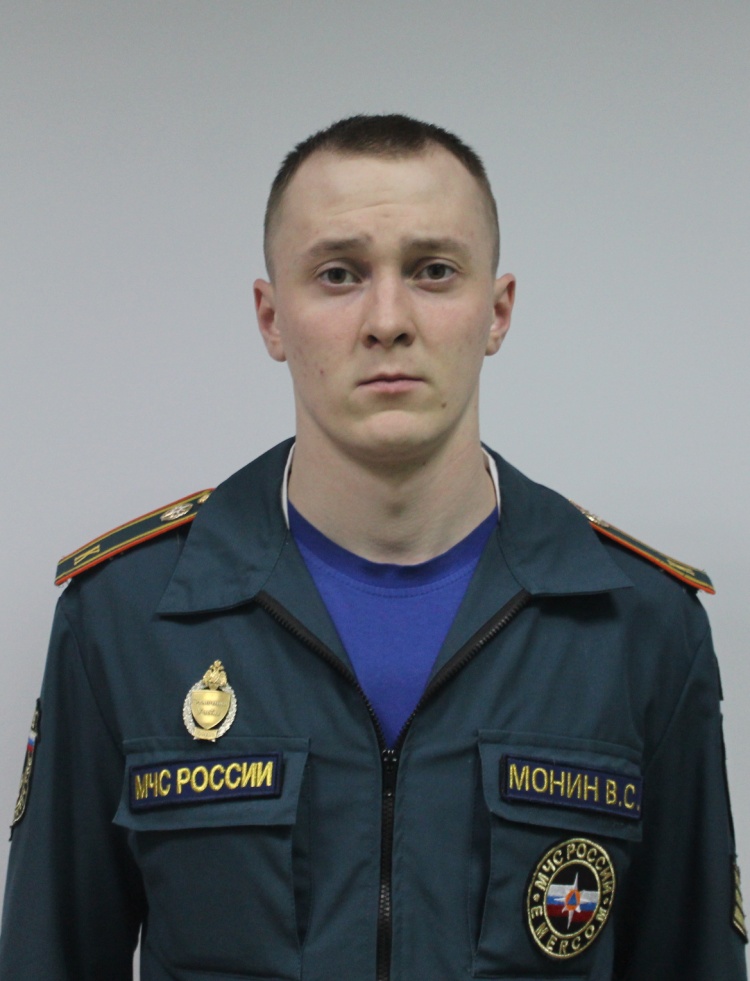 МОНИН В.С.
233 учебная группа
СОЛОВЬЕВА М.В.
223 учебная группа
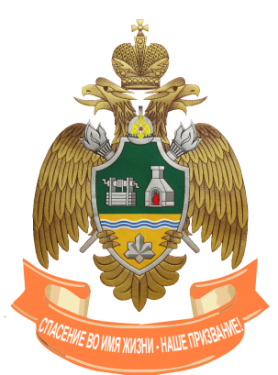 КАНДИДАТЫ ДЛЯ НАЗНАЧЕНИЯ СТИПЕНДИИ Правящего Архиерея Екатеринбургской епархии Русской Православной Церкви
Факультет управления и комплексной безопасности
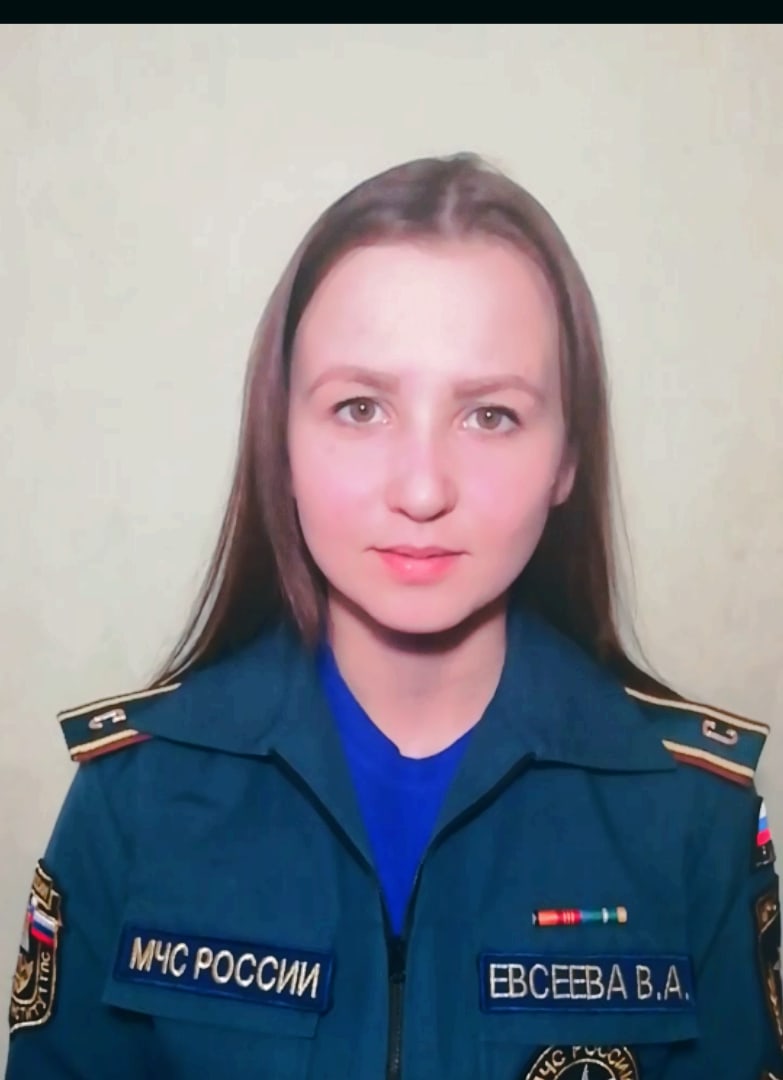 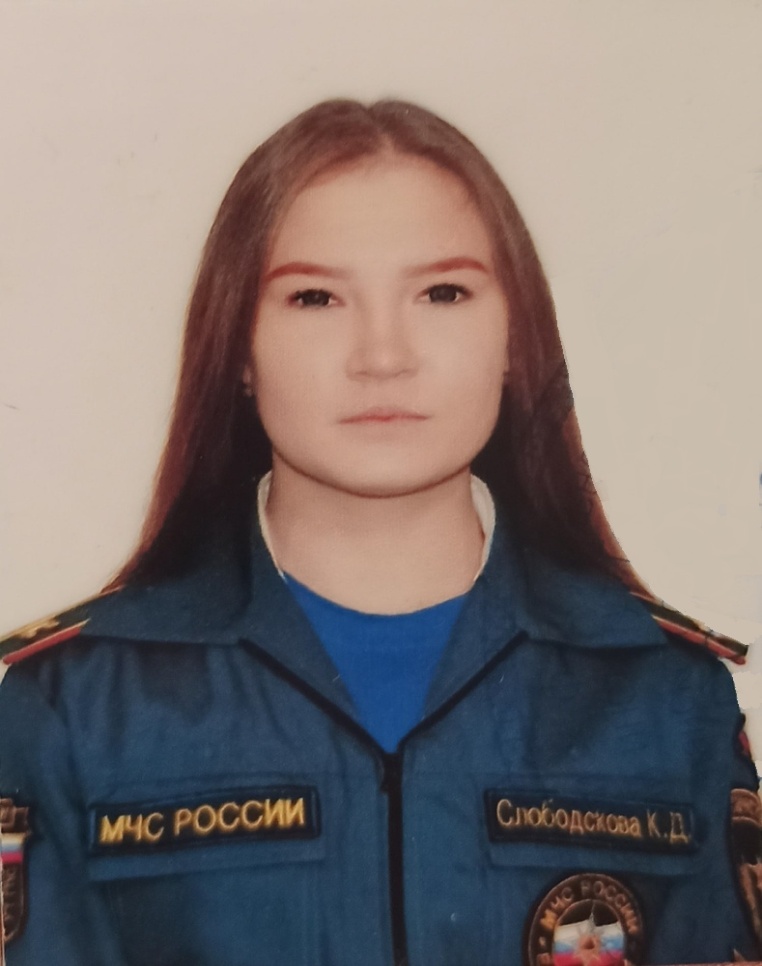 ЕВСЕЕВА В.А.
учебная группа 52-411
СЛОБОДСКОВА К.Д. 
учебная группа 52-411
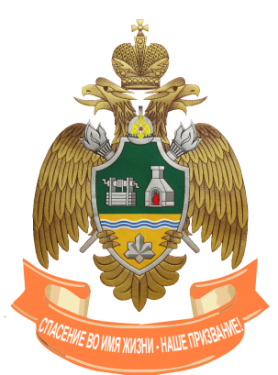 КАНДИДАТЫ ДЛЯ НАЗНАЧЕНИЯ СТИПЕНДИИ Правящего Архиерея Екатеринбургской епархии Русской Православной Церкви
Факультет управления и комплексной безопасности
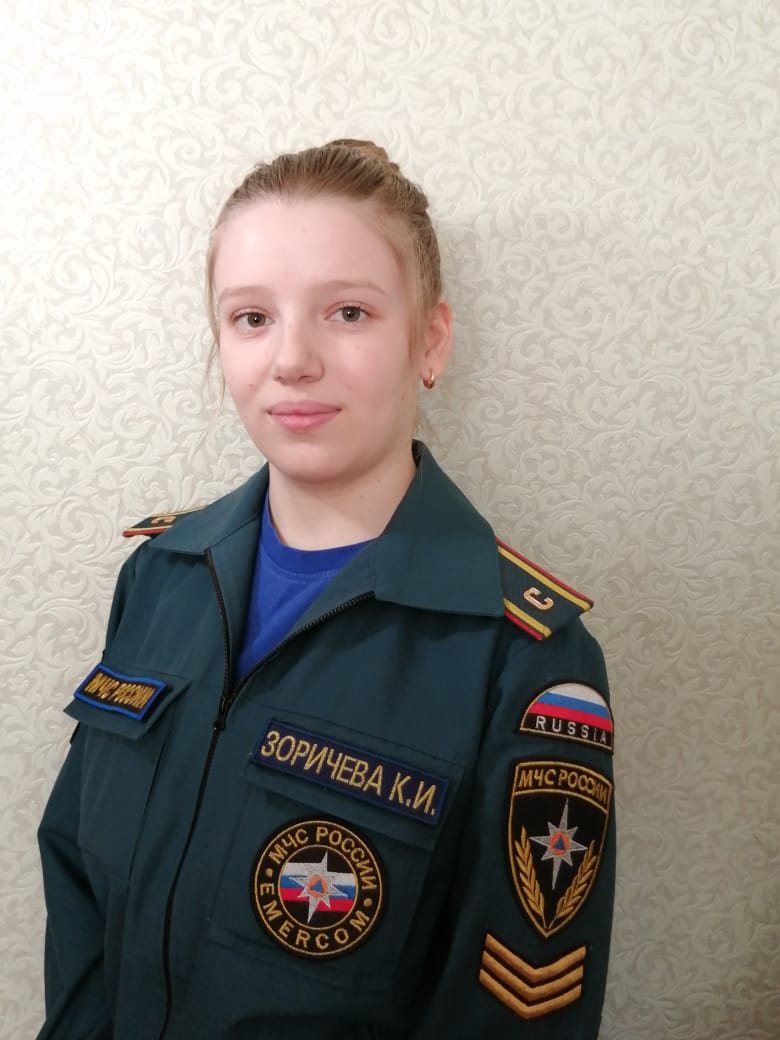 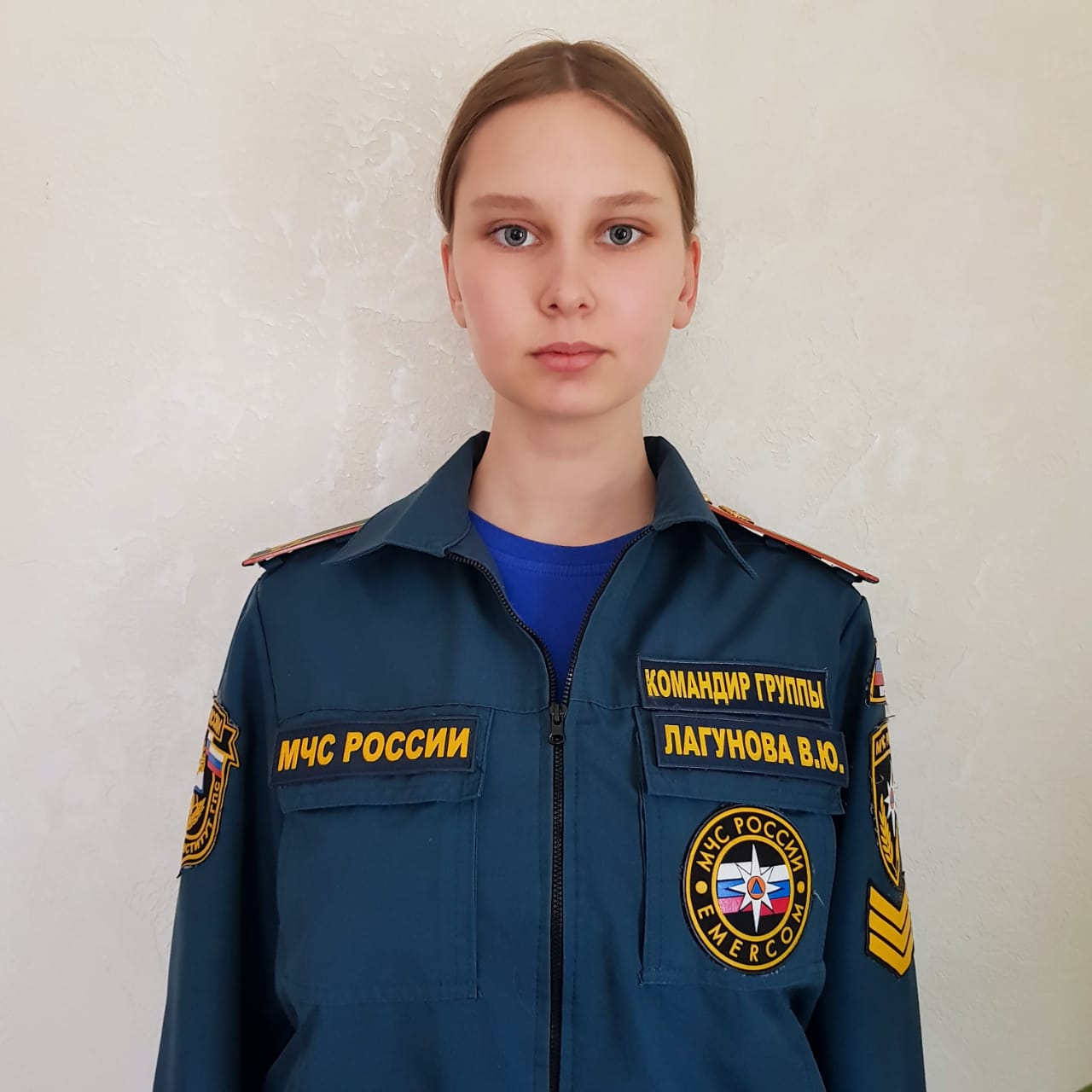 ЗОРИЧЕВА К.И.
учебная группа 55-33
ЛАГУНОВА В.Ю. 
учебная группа 55-32